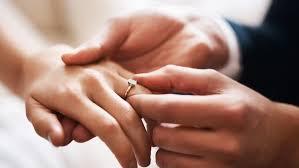 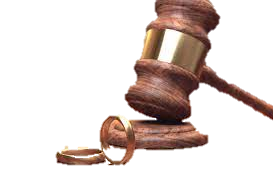 El matrimonio
Cuatrimestre I
Computación
contenido
. el  matrimonió

. Derecho y obligaciones
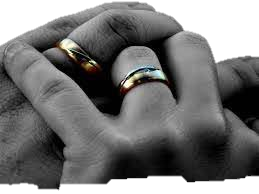 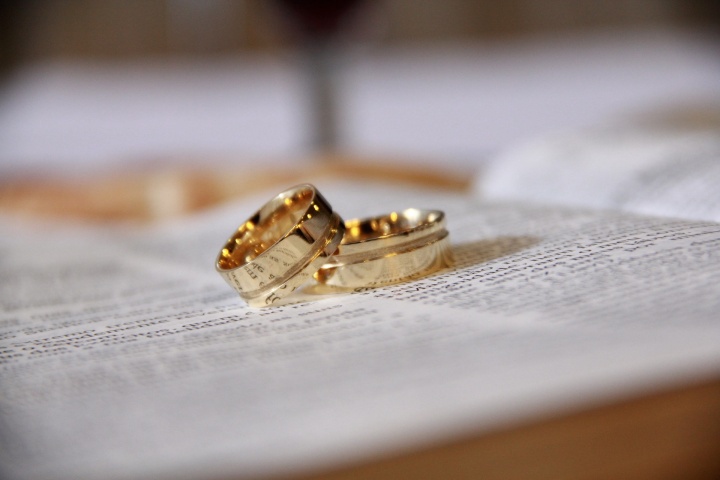 El matrimonio
El matrimonio debe celebrarse ante la ley a los dieciocho años cumplidos.
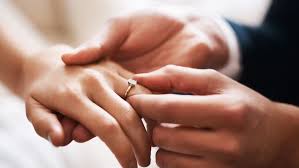 El matrimonio, es una institución presente de culturas que establece un vinculo  conyugal, en reconocido y consolidado por medio de practicas comunitarias y normas legales, consuetudinarias religiosas o morales.
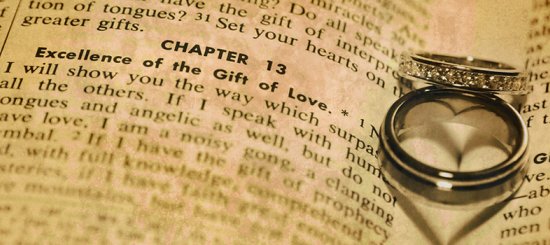 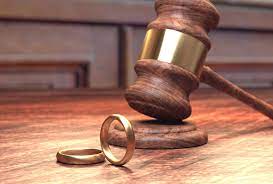 Los cónyuges están obligados  a contribuir cada uno en su parte a los fines del matrimonio y socorrerse mutuamente.
Toda persona tiene derecho a decidir de manera libre responsable e informada sobre el numero y el esparcimiento de sus hijos.